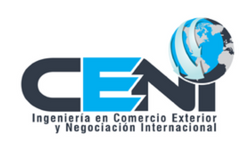 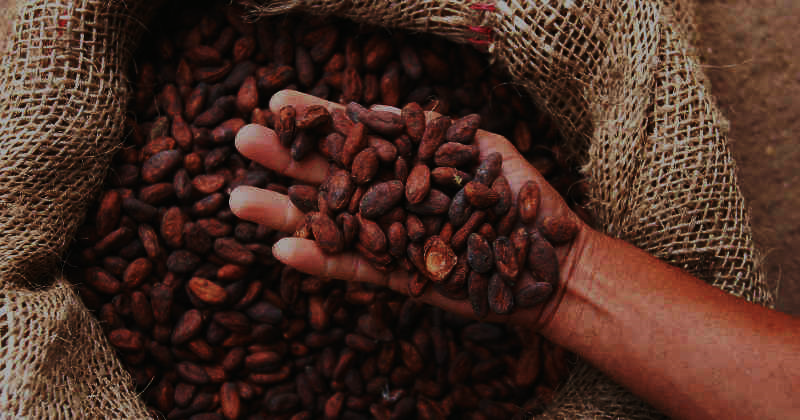 CARRERA DE INGENIERÍA EN COMERCIO EXTERIOR Y NEGOCIACIÓN INTERNACIONAL   análisis de la oferta exportable de CACAO ecuatoriano bajo la normativa de Comercio JustoAutor: Orellana Mossot, Erika FabiolaDirector: Viteri Moya, Digna Marcela
CAPITULO I: PLANTEAMIENTO DEL PROBLEMA DE INVESTIGACIÓN
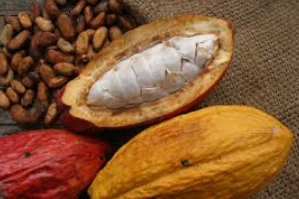 Importancia del Problema
Delimitación del Problema
18.01 Cacao en grano, entero o partido, crudo o tostado.
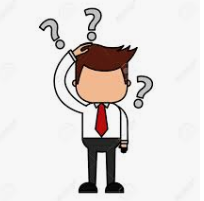 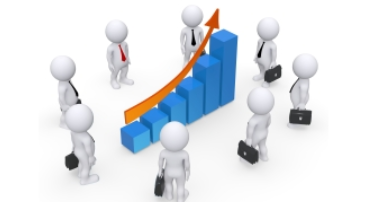 Planteamiento del Problema
CAPITULO I: PLANTEAMIENTO DEL PROBLEMA DE INVESTIGACIÓN
CAPITULO I: PLANTEAMIENTO DEL PROBLEMA DE INVESTIGACIÓN
MARCO TEÓRICO
Teoría de las tres dimensiones del Desarrollo Sostenible
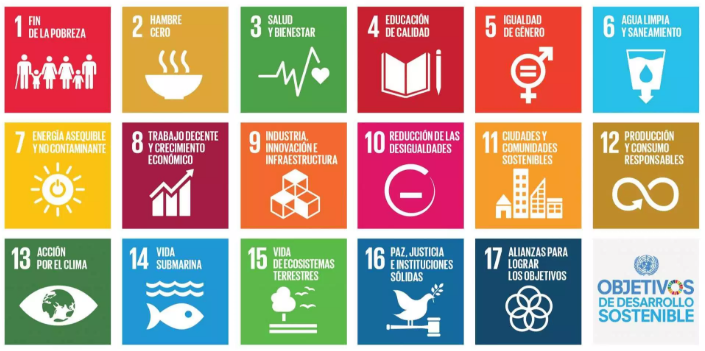 CAPITULO I: PLANTEAMIENTO DEL PROBLEMA DE INVESTIGACIÓN
MARCO TEÓRICODimensiones del Desarrollo Sostenible
Intergeneracional
Intrageneracional
Entre países
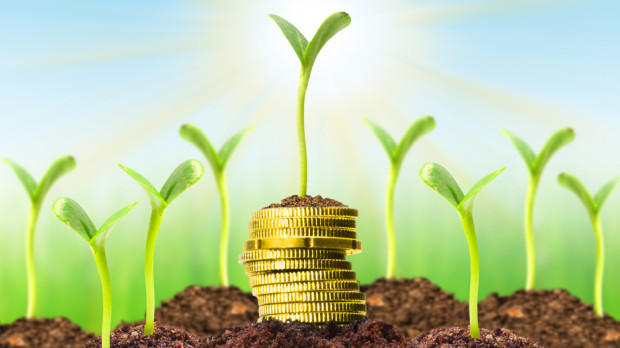 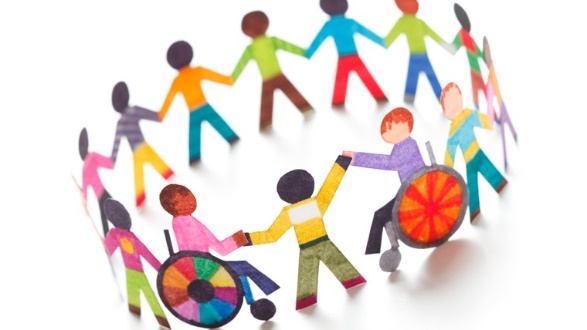 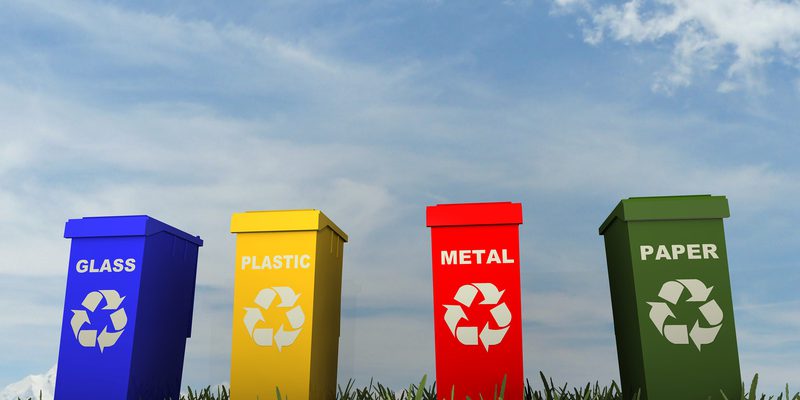 CAPITULO I: PLANTEAMIENTO DEL PROBLEMA DE INVESTIGACIÓN
MARCO TEÓRICO
Comercio Justo
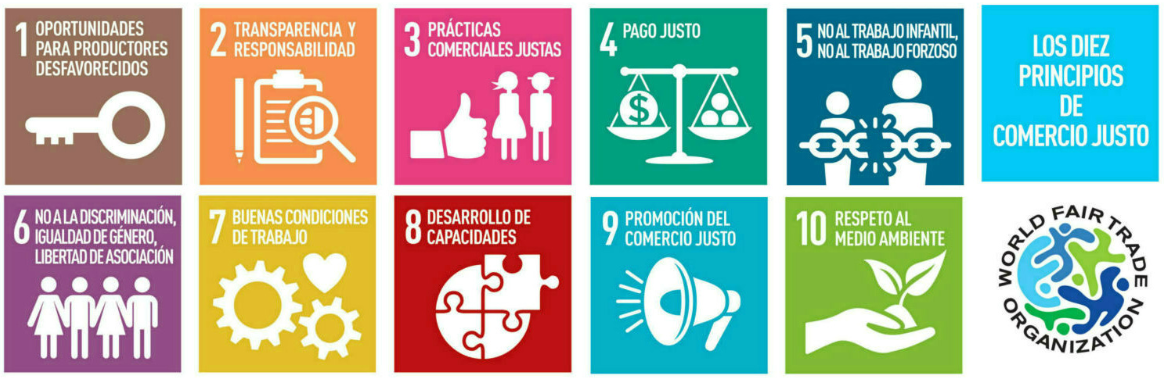 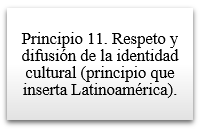 CAPITULO II: METODOLOGÍA
CAPITULO II: METODOLOGÍA
CAPITULO II: METODOLOGÍA
CAPITULO III: ANÁLISIS SITUACIONAL DEL COMERCIO JUSTO
QUÉ ES EL COMERCIO JUSTO?
CAPITULO III: ANÁLISIS SITUACIONAL DEL COMERCIO JUSTO
PRINCIPIO 1 – ODS 1,2CREACIÓN DE OPORTUNIDADES PARA PRODUCTORES EN DESVENTAJA ECONÓMICA.
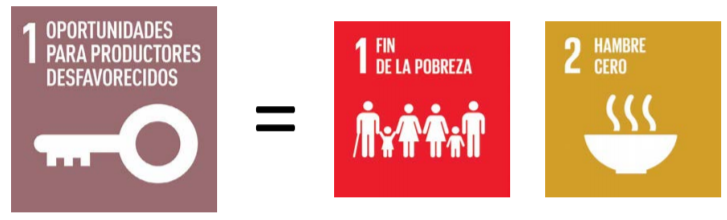 CAPITULO III: ANÁLISIS SITUACIONAL DEL COMERCIO JUSTO
PRINCIPIO 2 – ODS 16,12,5TRANSPARENCIA Y RESPONSABILIDAD – RENDICIÓN DE CUENTAS
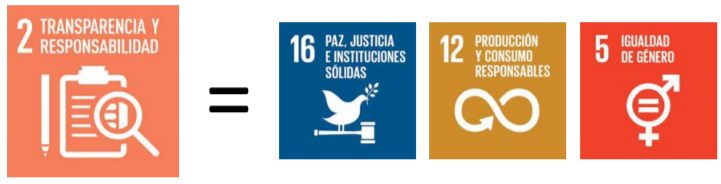 CAPITULO III: ANÁLISIS SITUACIONAL DEL COMERCIO JUSTO
PRINCIPIO 3-4-5 / ODS 1,2,4,8,10,16PRÁCTICA COMERCIALES JUSTAS PAGO DE UN PRECIO JUSTO NO AL TRABAJO INFANTIL Y AL TRABAJO FORZOSO.
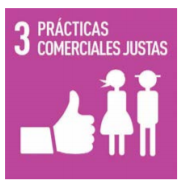 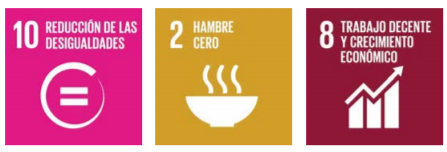 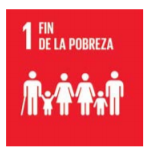 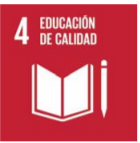 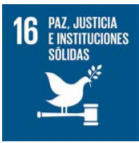 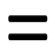 CAPITULO III: ANÁLISIS SITUACIONAL DEL COMERCIO JUSTO
PRINCIPIO 6 – ODS 5,8COMPROMISO CON LA NO DISCRIMINACIÓN, LA IGUALDAD DE GÉNERO Y EL EMPODERAMIENTO ECONÓMICO DE LA MUJER Y LA LIBERTAD DE ASOCIACIÓN.
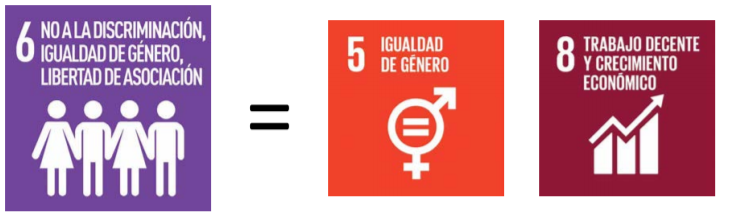 CAPITULO III: ANÁLISIS SITUACIONAL DEL COMERCIO JUSTO
PRINCIPIO 7 – ODS 8GARANTIZAR BUENAS CONDICIONES DE TRABAJO
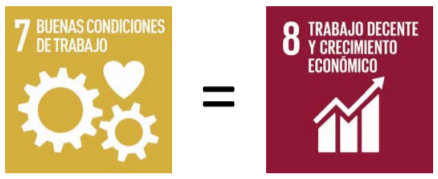 CAPITULO III: ANÁLISIS SITUACIONAL DEL COMERCIO JUSTO
PRINCIPIO 8 – ODS 2,4DESARROLLO DE CAPACIDADES
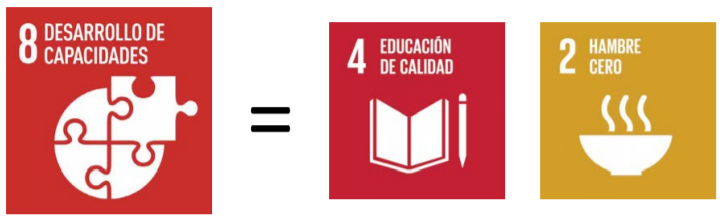 CAPITULO III: ANÁLISIS SITUACIONAL DEL COMERCIO JUSTO
PRINCIPIO 9 – ODS 1,12,17PROMOCIÓN DEL COMERCIO JUSTO
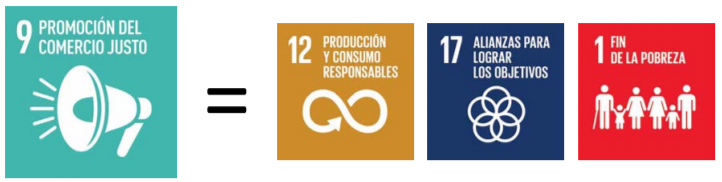 CAPITULO III: ANÁLISIS SITUACIONAL DEL COMERCIO JUSTO
PRINCIPIO 10 – ODS 12,13,15RESPETO POR EL MEDIO AMBIENTE
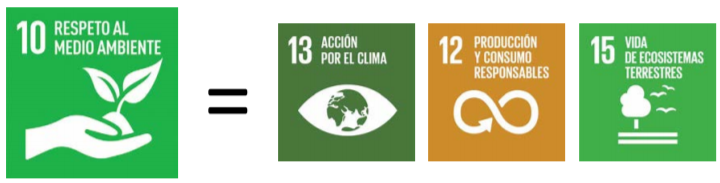 CAPITULO III: ANÁLISIS SITUACIONAL DEL COMERCIO JUSTO
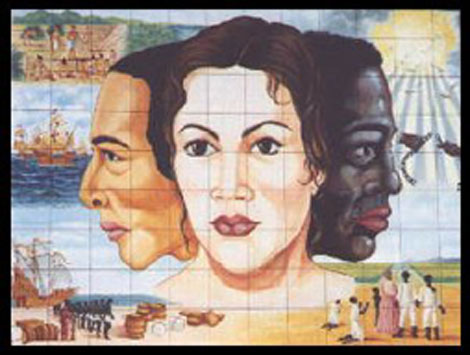 PRINCIPIO 11RESPETO Y DIFUSIÓN DE LA IDENTIDAD CULTURAL (NUEVO PRINCIPIO QUE INSERTA LATINOAMÉRICA)
CAPITULO III: ANÁLISIS SITUACIONAL DEL COMERCIO JUSTO
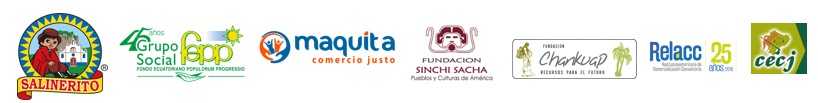 CAPITULO III: ANÁLISIS SITUACIONAL DEL COMERCIO JUSTO
Economía Popular y Solidaria del Ecuador
CAPITULO III: ANÁLISIS SITUACIONAL DEL COMERCIO JUSTO
Certificaciones Internacionales utilizadas en Ecuador
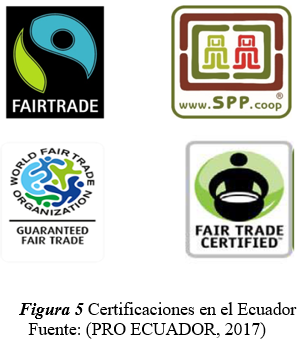 Fair Trade Labelling Organization (FLO)
Organización Mundial de Comercio Justo (WTO)
Símbolo de Pequeños Productores (SPP)
CAPITULO III: ANÁLISIS SITUACIONAL DEL COMERCIO JUSTO
Pasos para obtener la certificación de Comercio Justo
CAPITULO IV: RESULTADOS
Partidas Arancelarias Analizadas

El sector exportador de cacao ecuatoriano bajo Comercio Justo se centra en cinco partidas arancelarias, las cuales detallo a continuación:
18.01 Cacao en grano, entero o partido, crudo o tostado.
Para siembra 1801.00.11.00
Los demás 1801.00.19.
Orgánico certificado 1801.00.19.10
Los demás 1801.00.19.90
Tostado 1801.00.20.00
CAPITULO IV: RESULTADOS
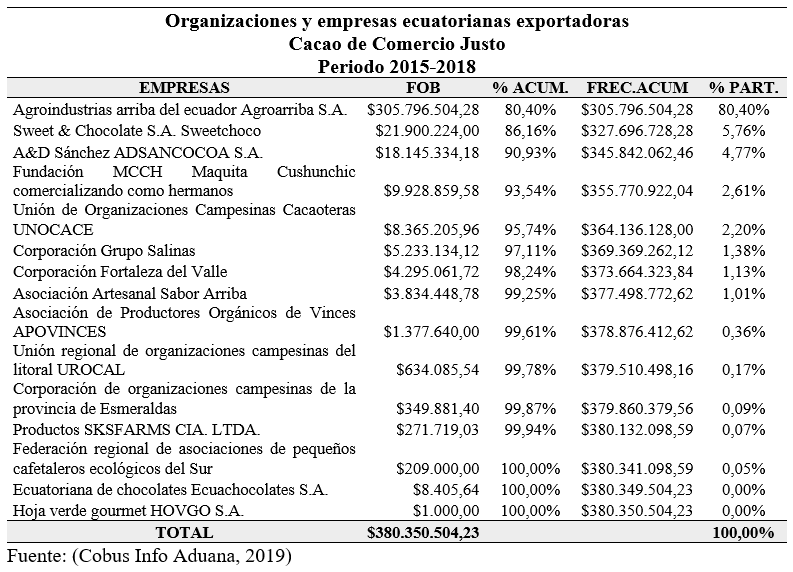 CAPITULO IV: RESULTADOS
Comparación de Exportaciones Convencionales y de Comercio Justo
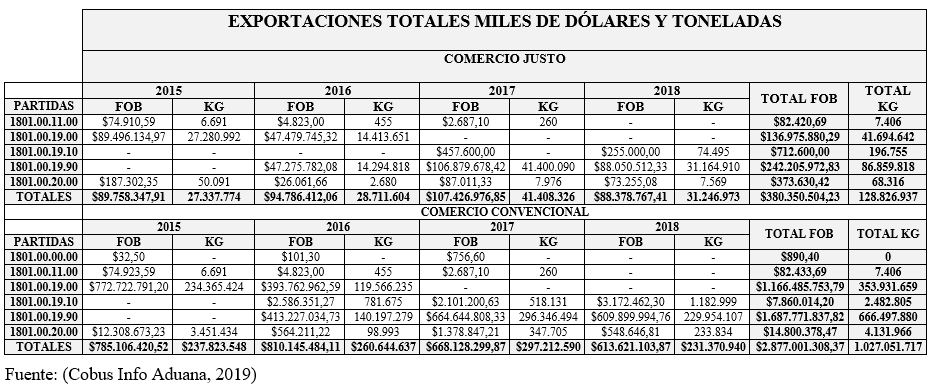 CAPITULO IV: RESULTADOS
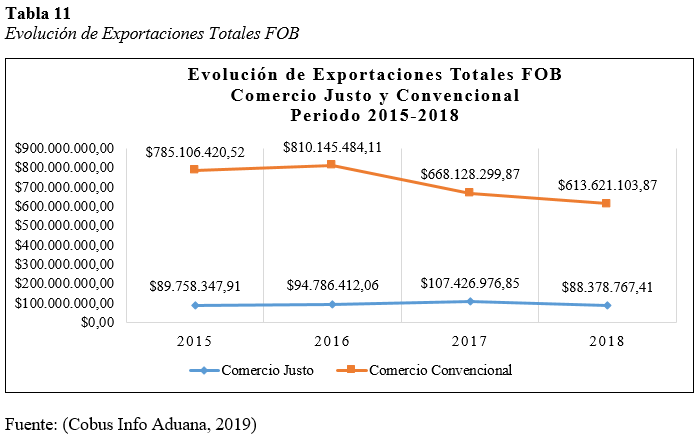 CAPITULO IV: RESULTADOS
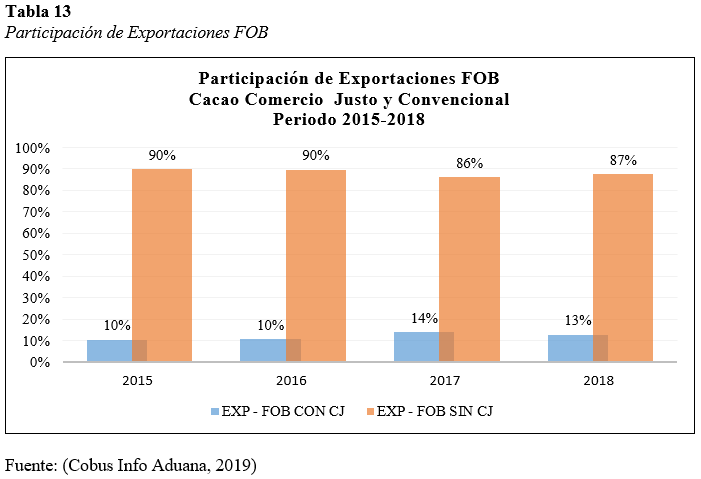 CAPITULO IV: RESULTADOS
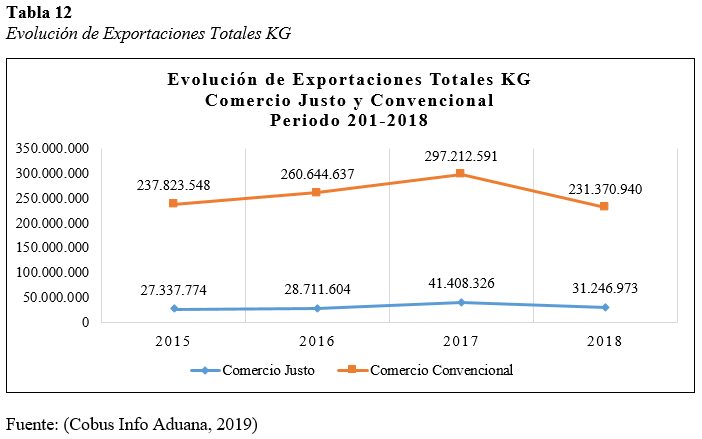 CAPITULO IV: RESULTADOS
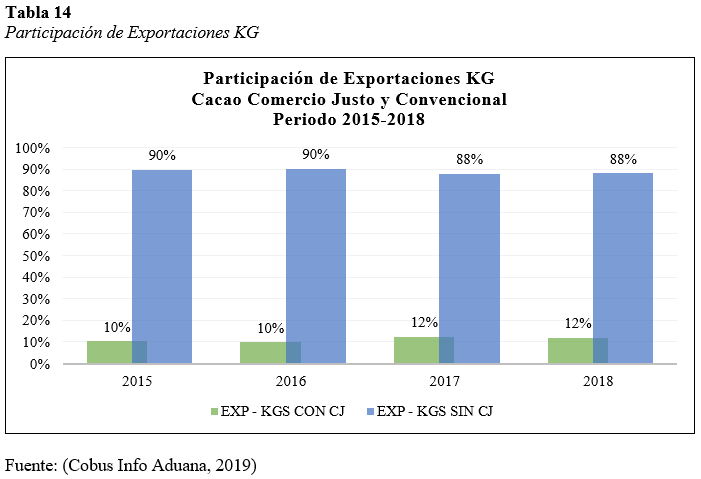 CAPITULO IV: RESULTADOS
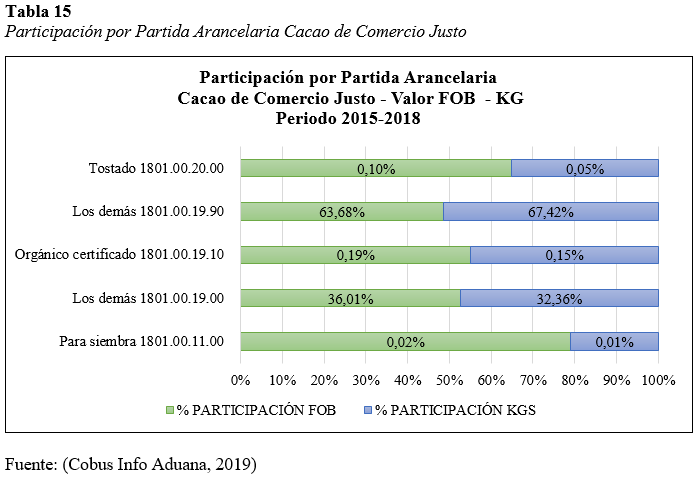 CAPITULO IV: RESULTADOS
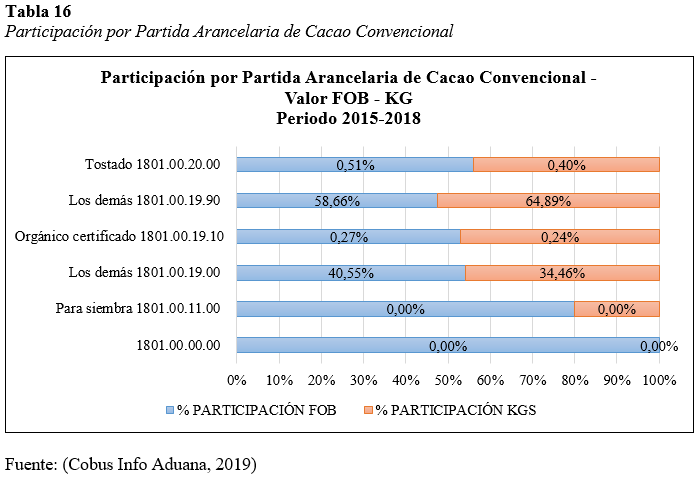 CAPITULO IV: RESULTADOS
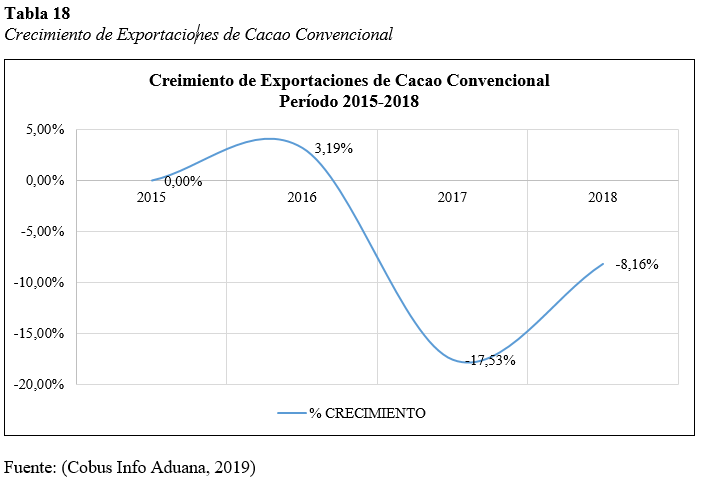 CAPITULO IV: RESULTADOS
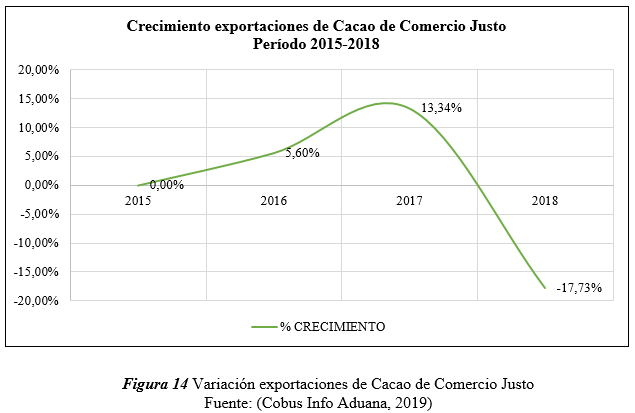 CAPITULO IV: RESULTADOS
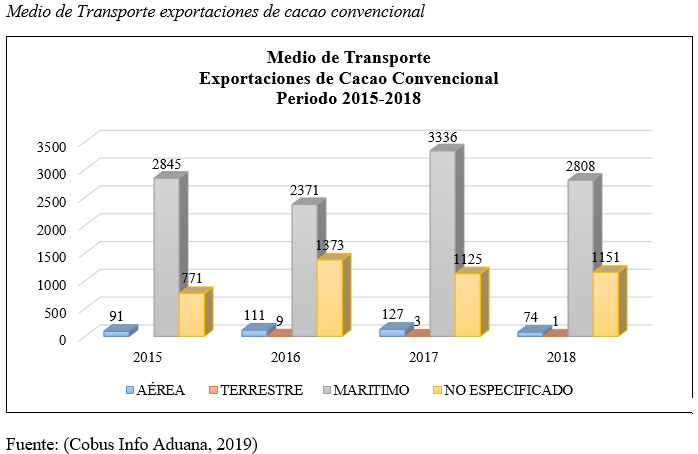 CAPITULO IV: RESULTADOS
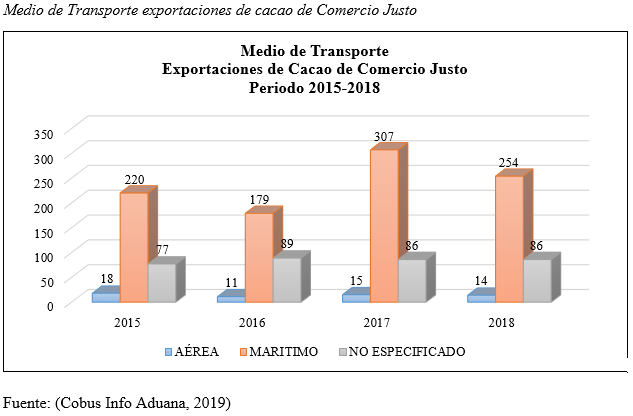 CAPITULO IV: RESULTADOS
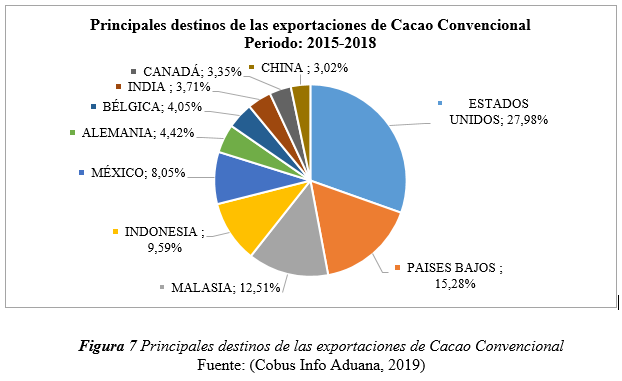 CAPITULO IV: RESULTADOS
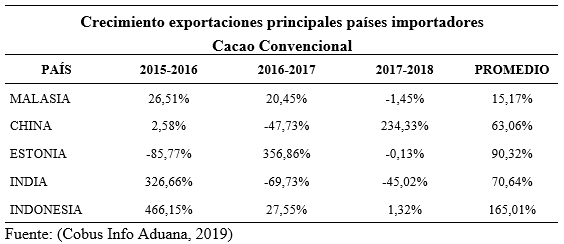 CAPITULO IV: RESULTADOS
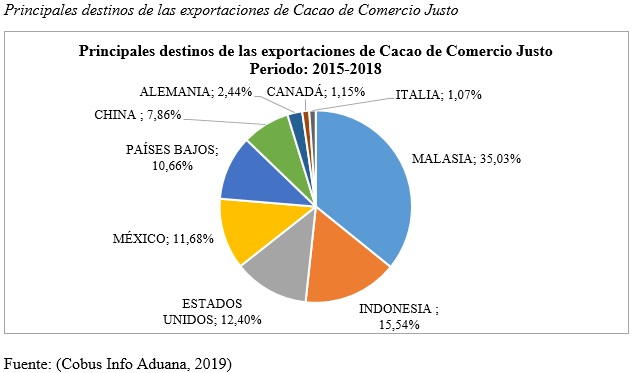 CAPITULO IV: RESULTADOS
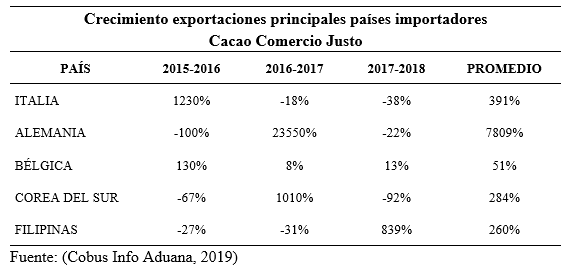 CAPITULO IV: RESULTADOS
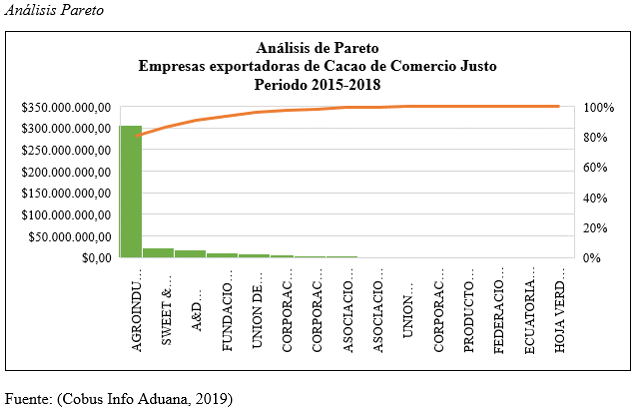 CAPITULO IV: RESULTADOS
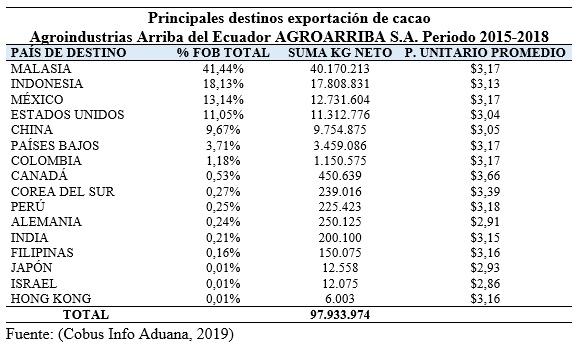 CAPITULO IV: RESULTADOS
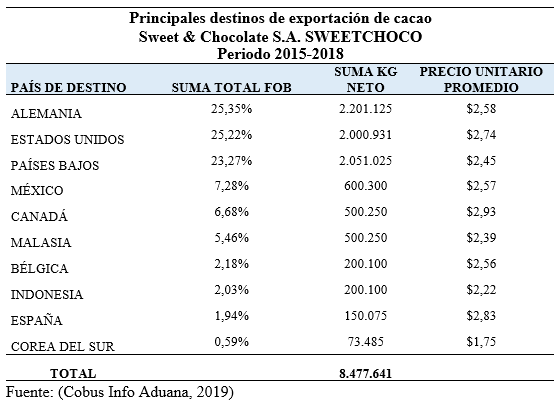 CAPITULO IV: RESULTADOS
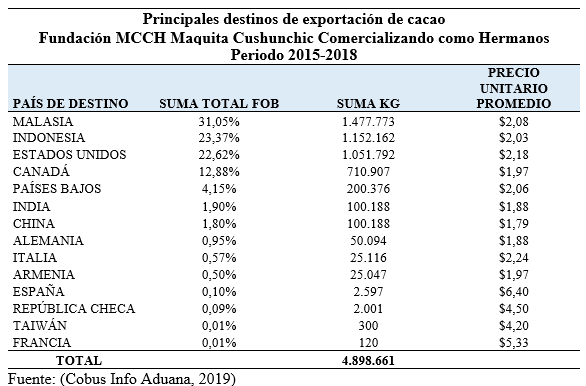 CAPITULO IV: RESULTADOS
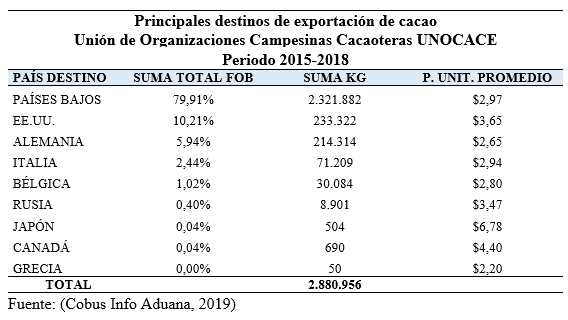 CAPITULO IV: RESULTADOS
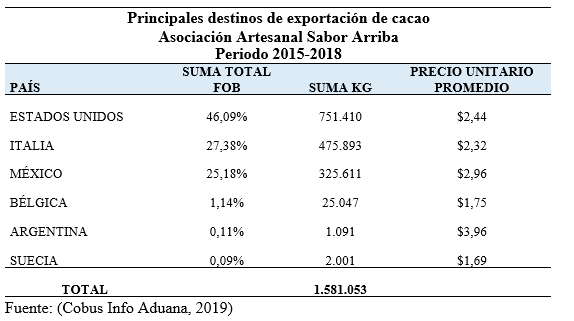 CAPITULO IV: RESULTADOS
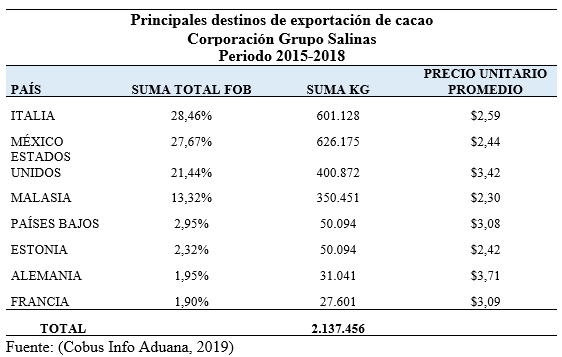 CAPITULO IV: RESULTADOS
Análisis cualitativo
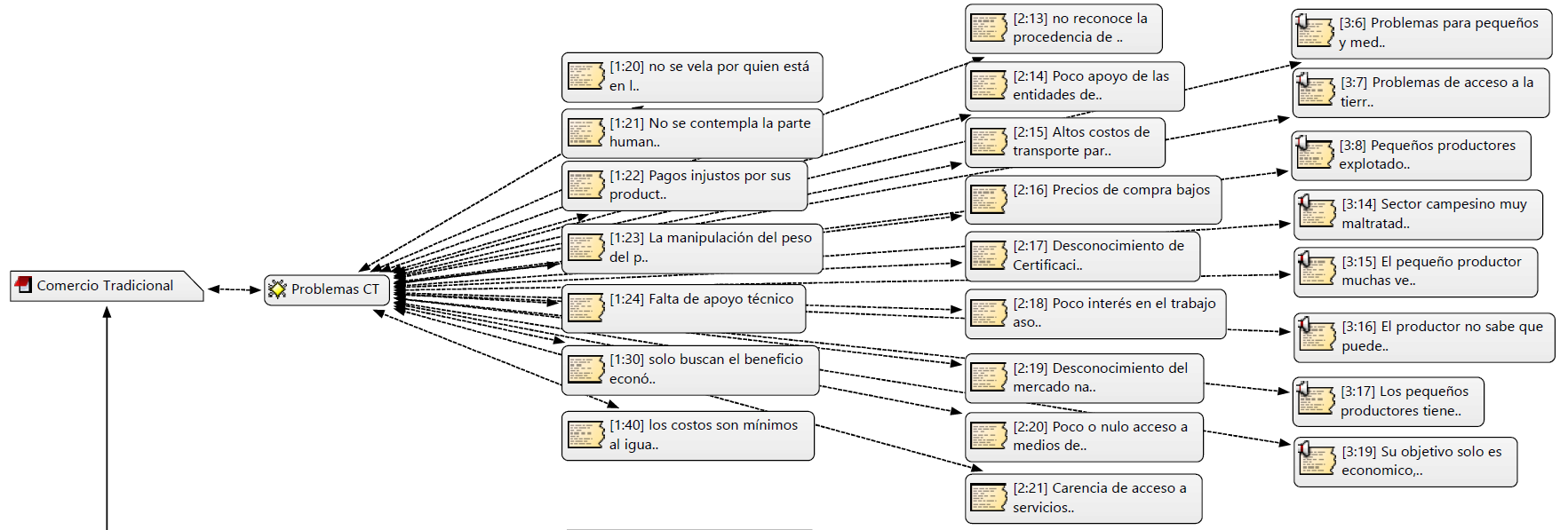 CAPITULO IV: RESULTADOS
Análisis cualitativo
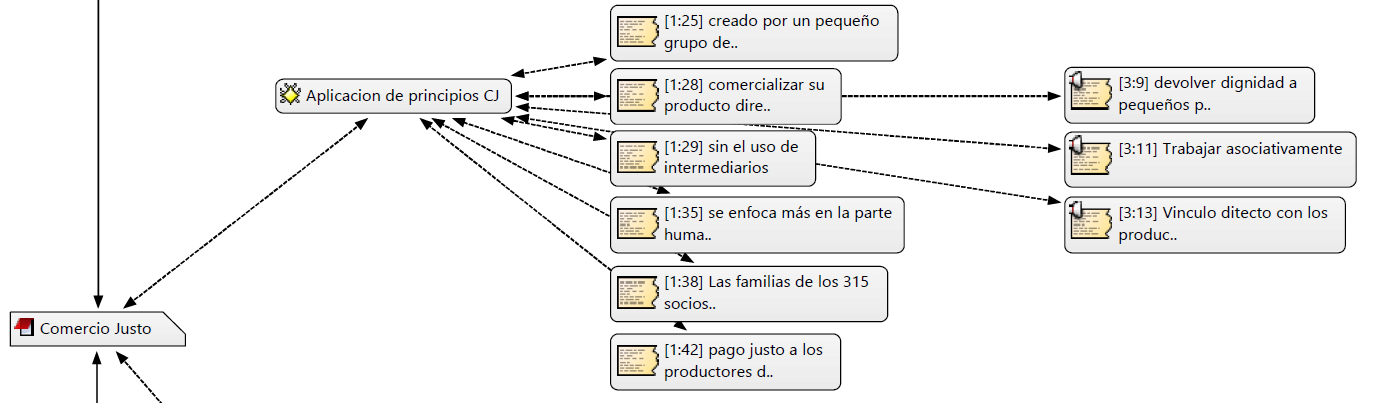 CAPITULO IV: RESULTADOS
Análisis cualitativo
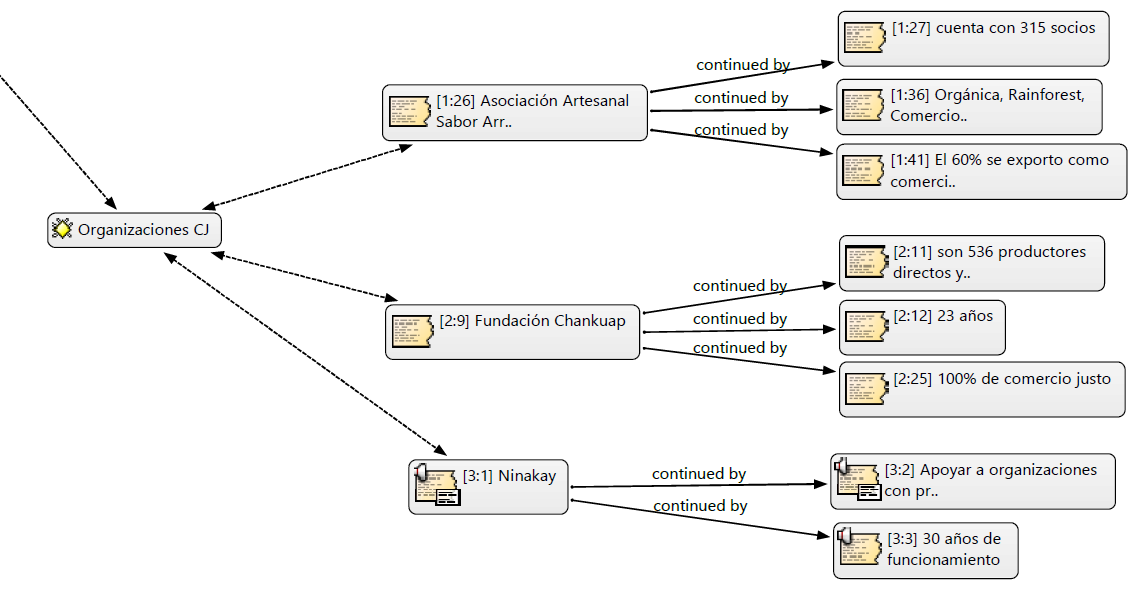 CAPITULO IV: RESULTADOS
Análisis cualitativo
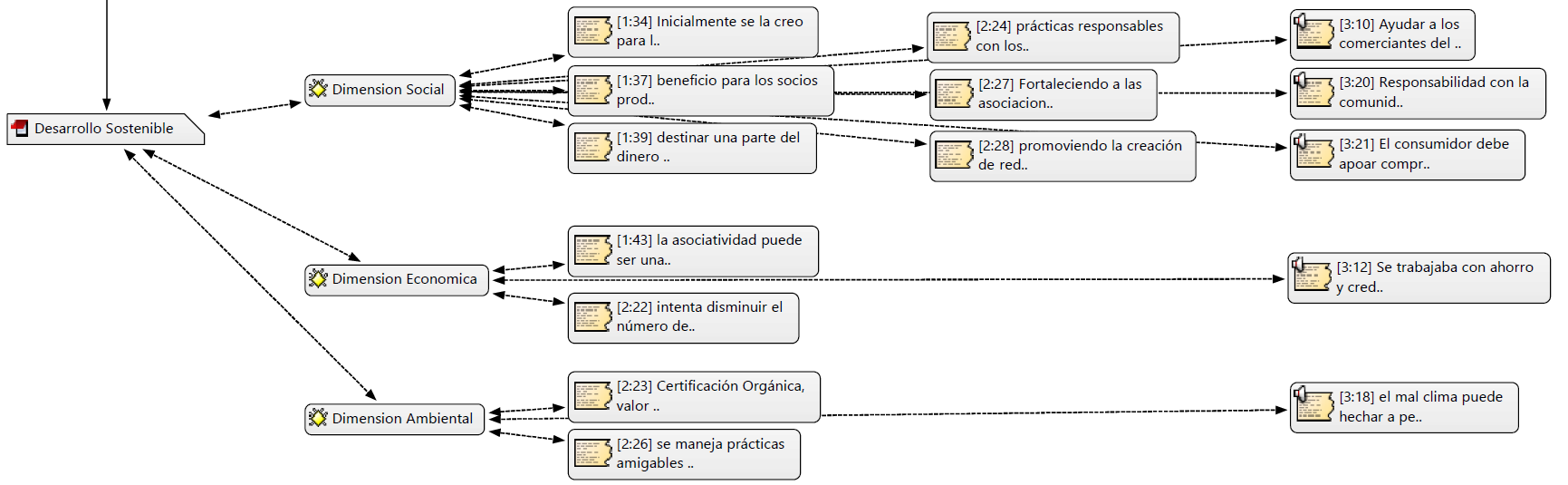 CAPITULO IV: RESULTADOS
Análisis cualitativo
CAPITULO V: CONCLUSIONES Y RECOMENDACIONES
CAPITULO V: CONCLUSIONES Y RECOMENDACIONES
CAPITULO V: CONCLUSIONES Y RECOMENDACIONES